ENHANCING IMPACT OF FOOD FORTIFICATION PROGRAMS –PROGRAM DESIGN, QUALITY, MONITORING AND EVALUATION
BY: 
Dr. Shubhada Kanani
Professor 
Dept of Foods and Nutrition
[A WHO Collaborating Centre for Research & Training in Nutrition for Health & Development] 
The Maharaja Sayajirao University of Baroda
Vadodara,  India
Presented at:
"Micronutrient Fortification of Foods: Science, Application & Management", 
ILSI-India, Jan 7-8, 2011, New Delhi
FOOD FORTIFICATION (FF) :  “A silent solution to hidden hunger”
Strength of FF: When done correctly, it has no perceptible effect on the characteristics of the food. 
Health and nutrition improvements result from the daily intake of imperceptible amounts of vitamins-minerals. 
For the consumer, impact is hidden from the senses, as invisible and silent as micronutrient malnutrition itself
This very feature that makes FF a worthwhile intervention  also makes it difficult to determine whether the program is working properly   (Micronutrient Forum)
	THE KEY CHALLENGE :  Putting in place an implementation and monitoring –evaluation  (I-ME) system which shows how to best minimize or eliminate micronutrient deficits and ensuring that the Program Plan and supporting systems work 

Ref: Micronutrient Forum, 2009
KANANI 2011
THE EMPHASIS ON QUALITY
The significant  global and national investments on producing adequate amounts of fortified food and ensuring high coverage of the population need to be matched with investments in monitoring and quality of implementation, as well as evaluation of impact on micronutrient malnutrition (MNM)
Only a quality-assured and system-wide approach to food fortification can benefit global health and nutrition at a reasonable cost

Nutri-view, 2010
KANANI 2011
MONITORING
The ongoing process of collecting and using standardized information to assess progress towards objectives, use of resources and achievement of outcomes and impact. 
Usually involves assessment against agreed performance indicators and targets.
Provides decision makers with the information needed to ensure quality implementation and take corrective action to move towards goals 

Are these conditions being met in FF programs?
What are the issues, challenges and ways forward?
KANANI 2011
[Speaker Notes: Progress towards objectives involves assessing whether the FF supplements are being consumed by the beneficiaries as intended, for the duration required (outcome) and whether there is reduction in MNM (Impact).
The targets and performance indicators would be given in the Government directives, records and registers. Finally, the crucial issue is whether there is a system in place to use the voluminous information generated to take corrective action and plug the lacunae towards sustained and desired consumption of the FFS by the beneficiaries]
I-ME In FFS programs in Government Systems – 3 Key issues
The strong political will and government commitment in Gujarat rightly deserves appreciation; fortified food suppl. is a state wide program now in ICDS and MDM. However, we need
Result oriented monitoring systems rather than activity oriented monitoring systems
Appropriate job descriptions and supervision systems so that action is taken at local level rather than a mere upward movement of the data
Focus on only the priority services critical for impact- not permitting ancillary activities take over and become ends in themselves; examples – meetings, trainings
KANANI 2011
‘RESULTS FRAMEWORK’ FOR I-ME*:FFS Progams in Govt sytems
KANANI 2011
MEASURE  and USAID,2007
IR: Intermediate result leading to objective
[Speaker Notes: Results frameworks, sometimes called “strategic frameworks,” depict the direct causal relationships between the incremental results of  the key activities all the way up to the overall objective and goal of  the intervention. This clarifies the points in an intervention at which results can be monitored and evaluated.Results frameworks thus include an  overall goal, a strategic objective (SO) and intermediate results (IRs).]
Type of Fortified Food Supplements (FFS)-ICDS
KANANI 2011
GLIMPSES OF THE FFS IN ICDS-Govt. of Gujarat
KANANI 2011
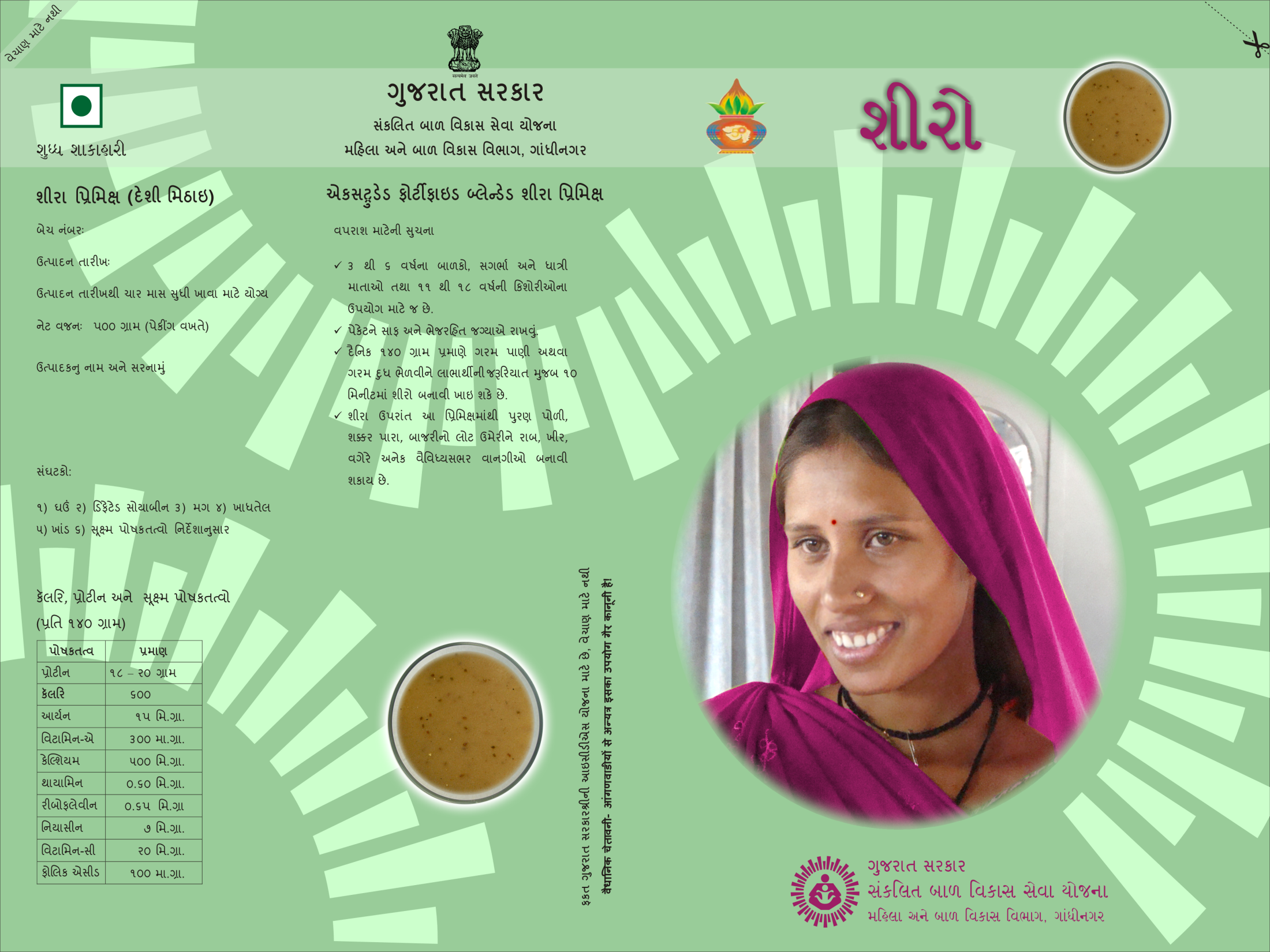 KANANI 2011
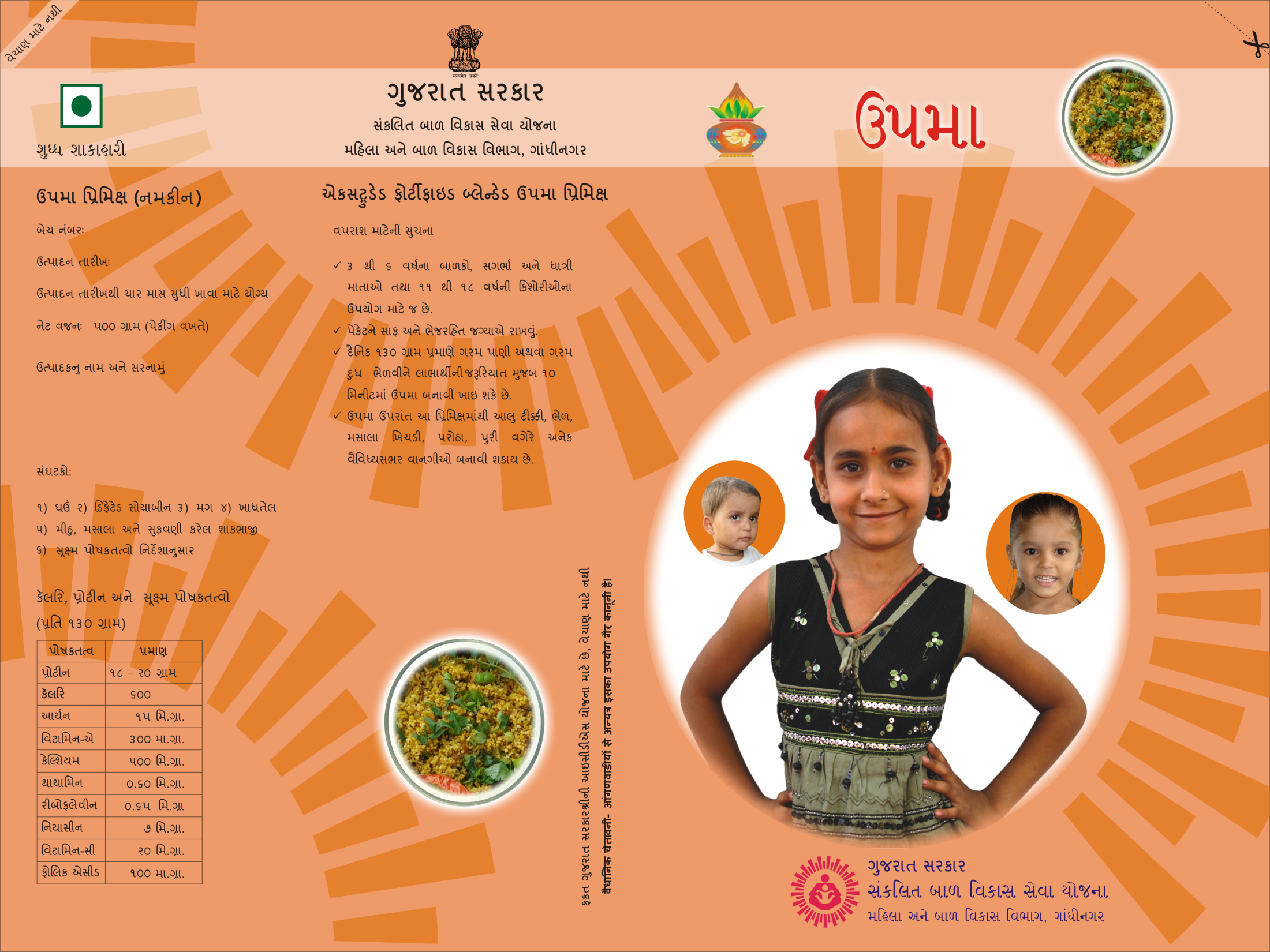 KANANI 2011
ICDS-FFS MONITORING REGISTERS : TOTAL = 11*
KANANI 2011
[Speaker Notes: This is one part of the entire canvass of activities to be carried out. We need to look at the totality of their job functions how this impacts not only the FFS component but all other servcies as well. One critical aspect of effective implementation is the time activity pattern]
TIME ACTIVITY PATTERN OF ICDS SUPERVISORS: Sample Feedback From 36 Supervisors 
(11 Of 17 Blocks In Vadodara District)*
KANANI 2011
Nature of Admin and field work – Sample feedback *
KANANI 2011
I-ME SYSTEM FOR ICDS FFS PROGRAMMismatch :focus is on coverage not quality
KANANI 2011
IMPACT OF MID DAY MEAL PROGRAMME ON THE GROWTH AND HEMOGLOBIN STATUS OF CHILDREN: An Example Of Successful PPP in Gujarat
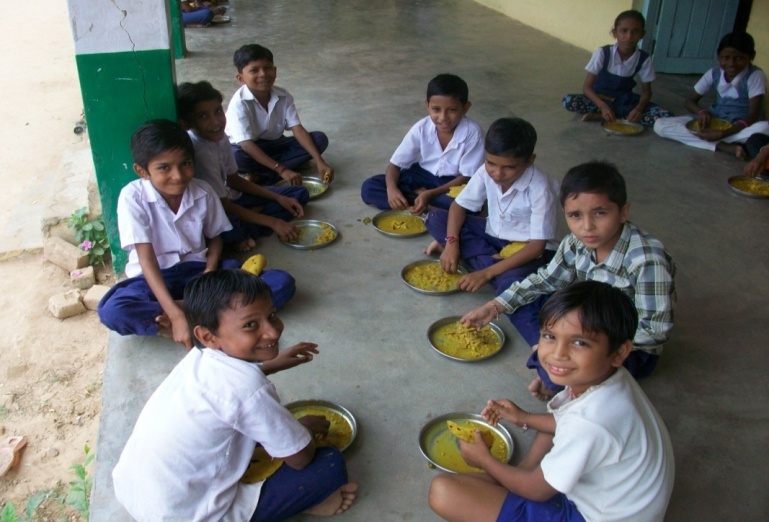 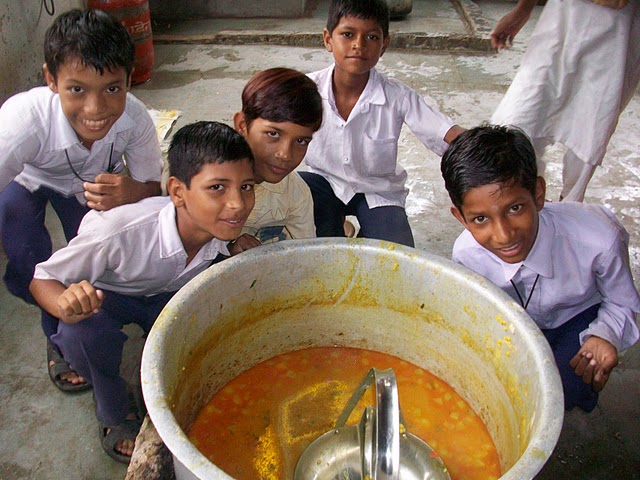 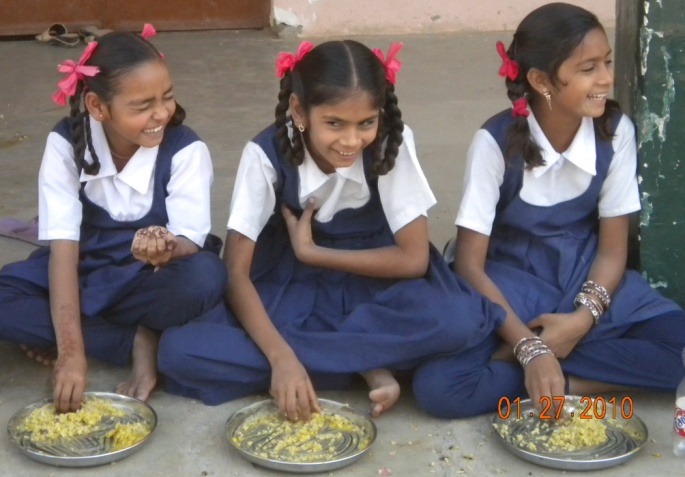 PROF. UMA IYER
GEETIKA DHAUNDIYAL
IMPACT EVALUATION STUDY COMPARING NGO (AKS) & GOVT. MDM PROGRAMME
Anthropometric measurements, hemoglobin estimation and other indicators -
 PRE-POST DATA
After 6 months
Uma Iyer  & Geetika Dhaundiyal, 2010
PERCENT PREVALENCE OF UNDERNUTRITION (<-2 SD) Z SCORES AMONG CHILDREN IN AKS GROUP BEFORE AND AFTER INTERVENTION
3%
THERE WAS A REDUCTION IN PREVALENCE OF THINNESS BY 9% WHICH WAS FOUND MUCH MORE EVIDENT (10%) IN GIRLS (p<0.01) THAN BOYS (4%).
Uma Iyer  & Geetika Dhaundiyal, 2010
PERCENT PREVALENCE OF UNDERNUTRITION (<-2 SD) Z SCORES AMONG CHILDREN IN GOVT GROUP BEFORE AND AFTER INTERVENTION
4%
THE PREVALENCE OF STUNTING  RAISED BY 4% (p<0.01).
Uma Iyer  & Geetika Dhaundiyal, 2010
SUMMARY OF FINDINGS
Uma Iyer  & Geetika Dhaundiyal, 2010
RECOMMENDATIONS
View I-ME Of FFS In Context Of The Total Program And Total MIS For All Activities
Focus Only On The Critical Tasks – Essential for achieving objectives
Rationalize Workload And Provide Administrative Support
Adopt Result Oriented MIS
Keep community contacts and home visits as one of the non-negotiable activities
Encourage PPP judiciously
KANANI 2011
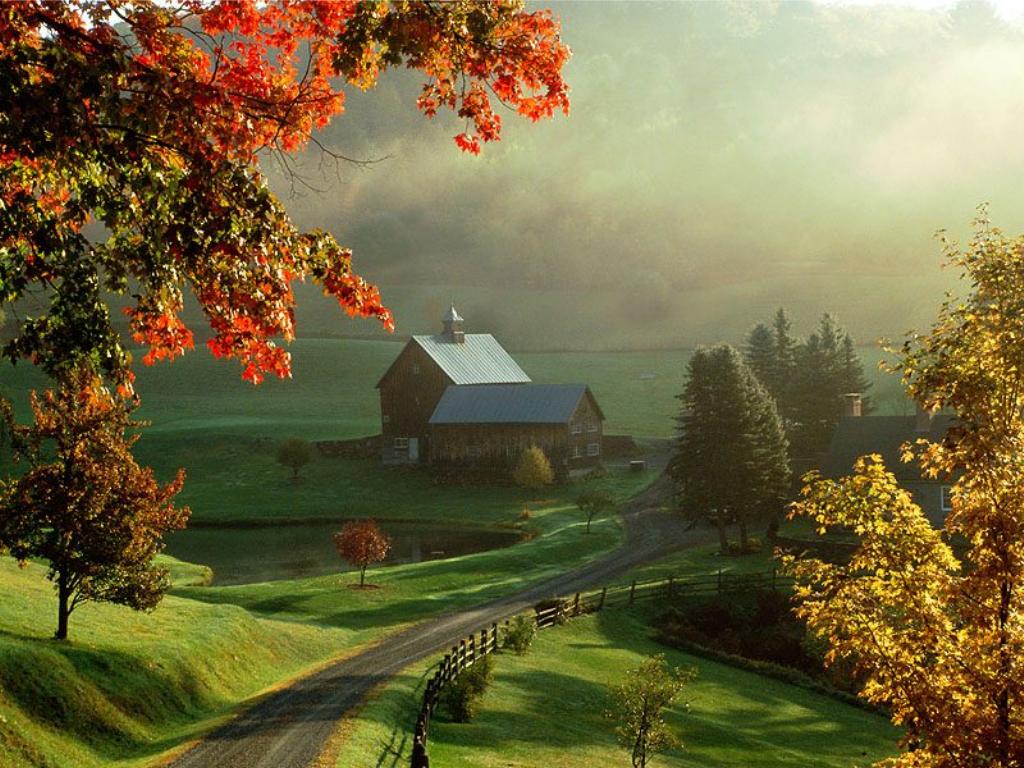 Thank you!!
KANANI 2011